Пошли жнецов
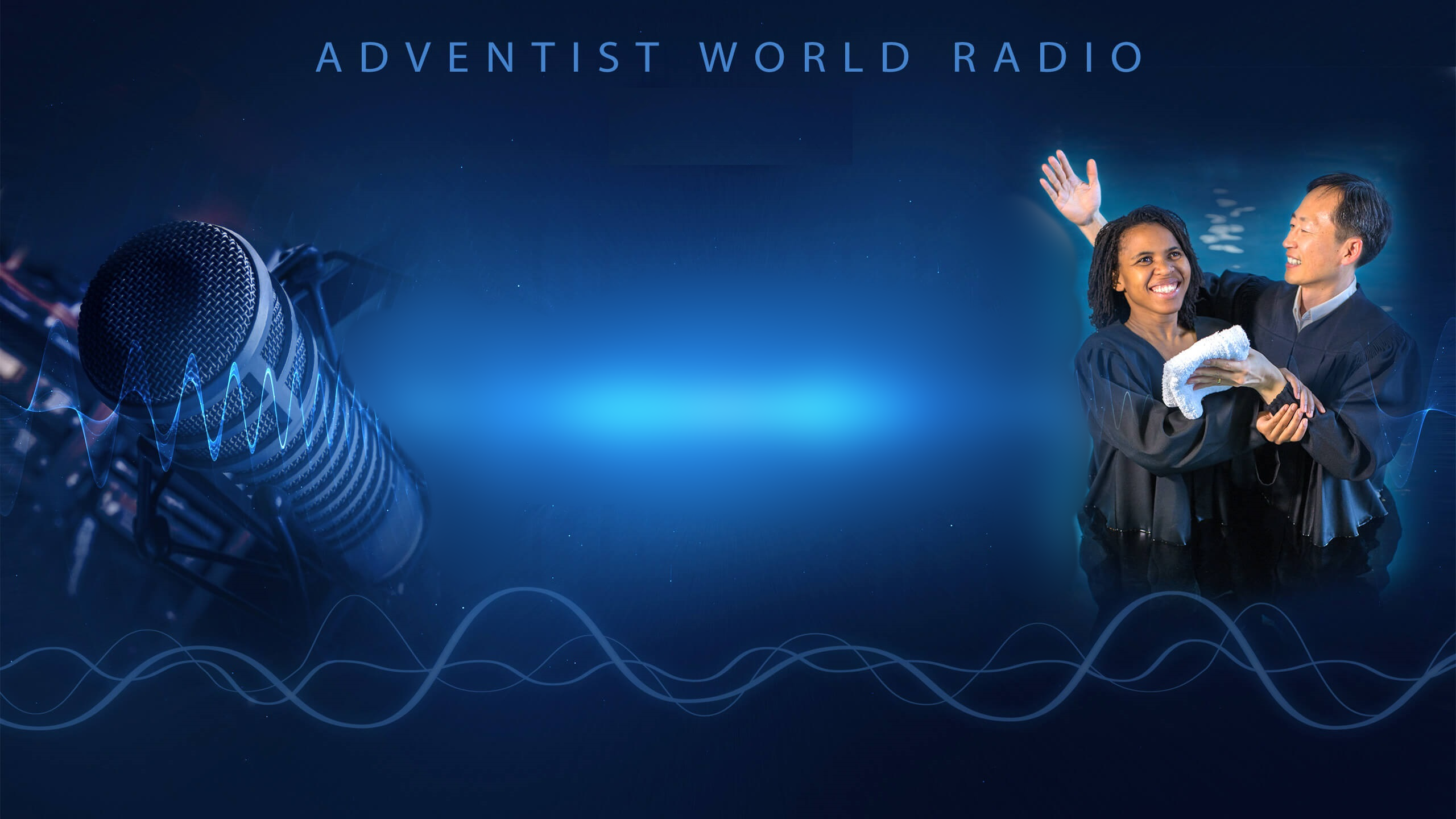 Мотивация членов церкви
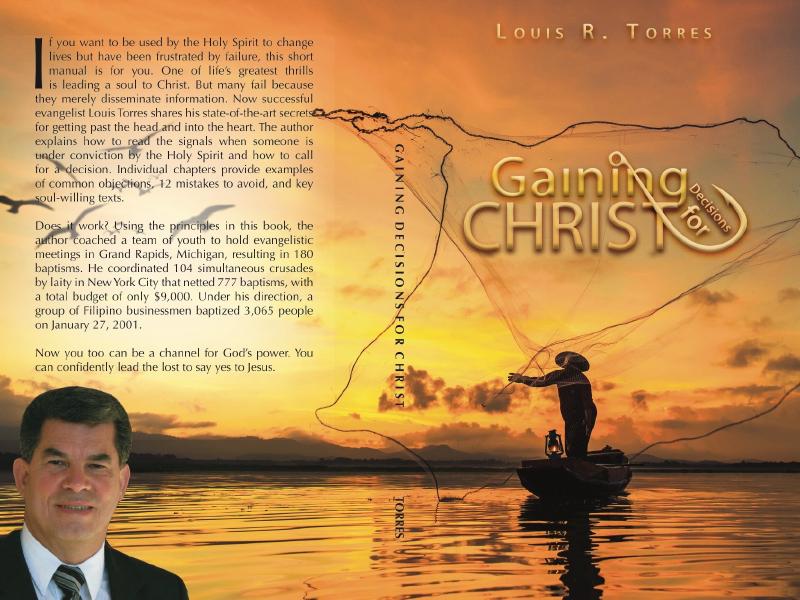 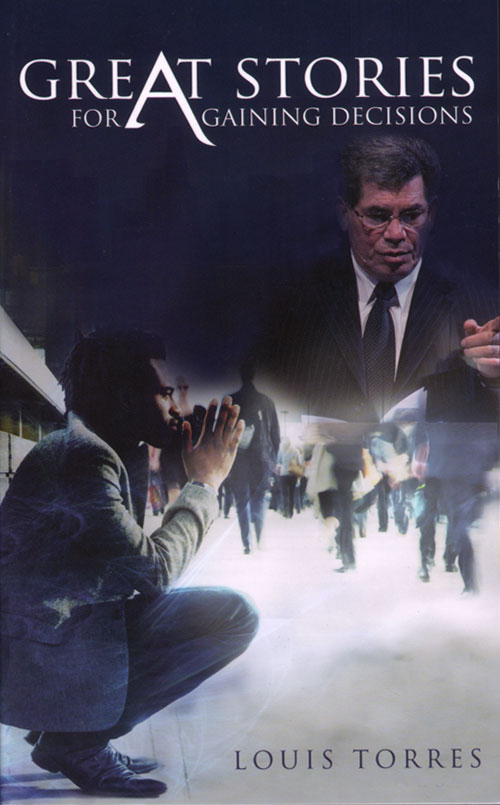 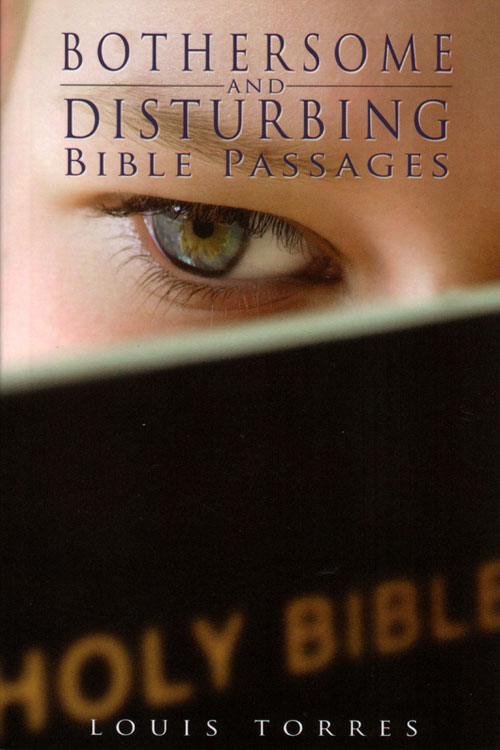 Контактная информацияLOUIS R. TORRES
Тел.: +1-503-929-9499Email: louisrtorres@cs.com
Материалы Torres: awr.org/carol-and-louis
Мотивация членов церкви
Иисус сказал:
«Идите по всему миру и проповедуйте Евангелие всей твари».
Мк. 16:15
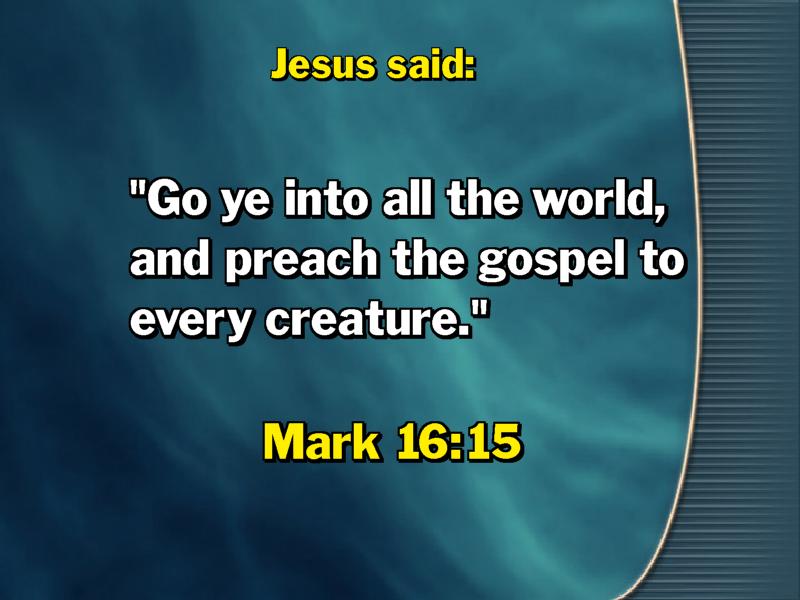 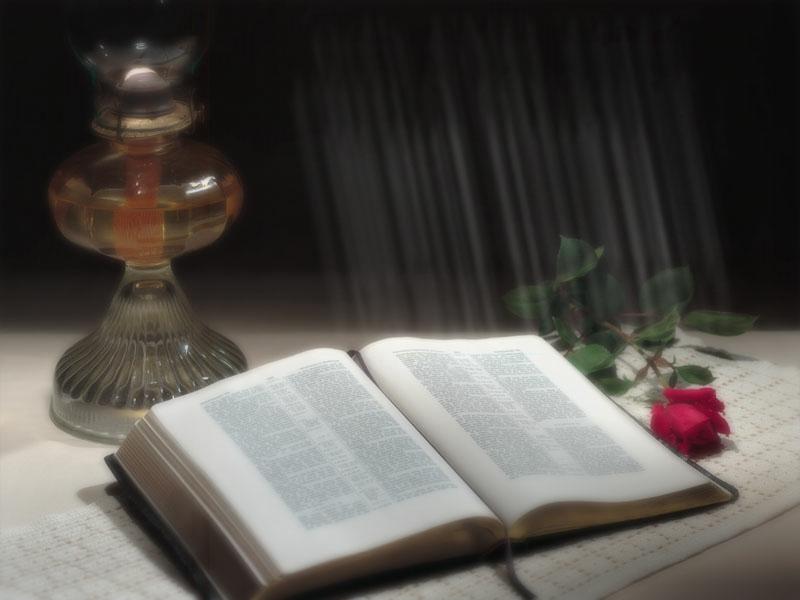 Проповедуйте
Чтобы нести благую весть: Ис. 61:1 (basar)
 Чтобы призывать, взывать: Иона 3:2 (qara)
 Чтобы донести весть: Лк. 9:60 (diangello)
 Говорите: Деян. 16:6 (laleo)
 Оглашайте повсюду, будьте глашатаем: Деян. 15:21 (kerusso)
 Чтобы распространять, делать известным: Кол. 1:28 (katangello)
 Провозглашайте благую весть: Откр. 14:6 (euangelizo)
Иисус сказал:
Мк. 16:15
Проповедуйте!
Kerusso
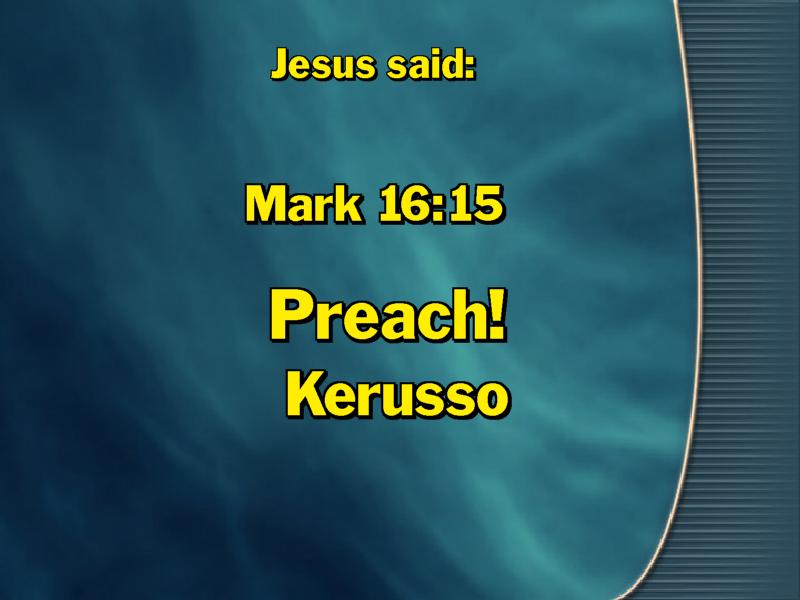 Кто?
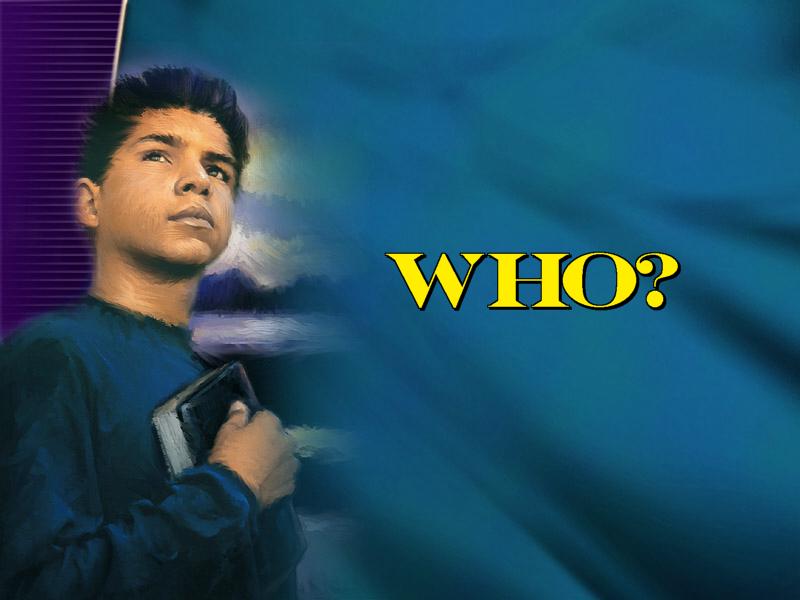 «И Дух и невеста говорят: приди!  И слышавший да скажет приди! Жаждущий пусть приходит, и желающий пусть берет воду жизни даром».
Откр. 22:17
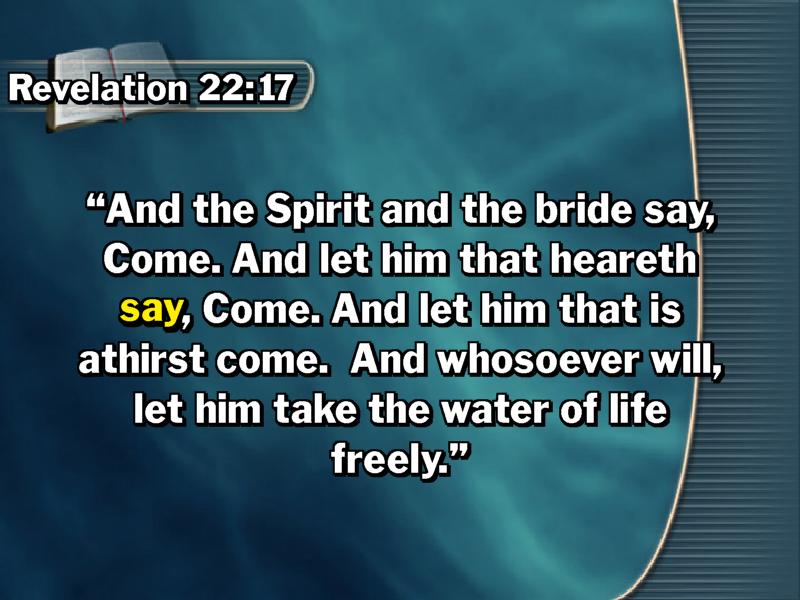 «Признаки скорого пришествия Христа слишком очевидны и не подлежат сомнению; поэтому всякому, исповедующему истину, надо стать живым проповедником. Бог призывает бодрствовать всех — как проповедников, так и народ». 

Свидетельства для Церкви, с. 260.3
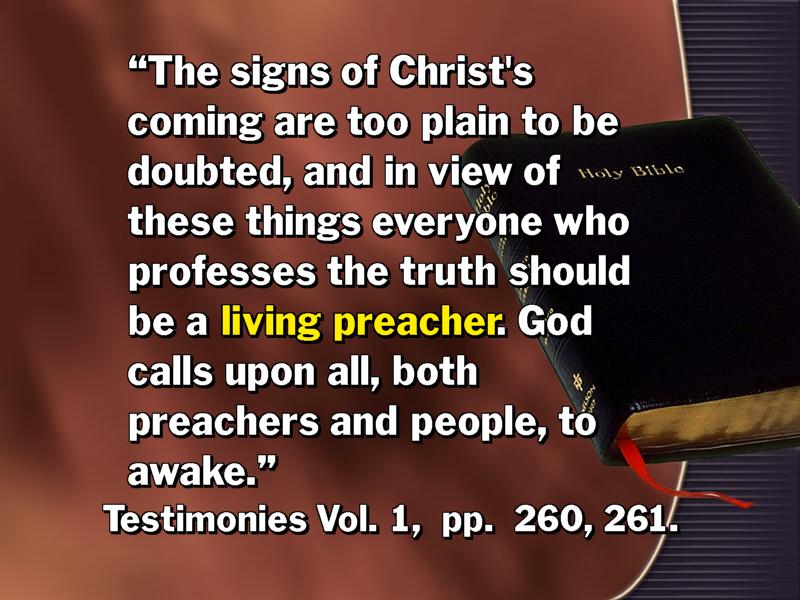 «Все, принявшие Христа, призваны трудиться во имя спасения своих ближних. “И Дух и невеста говорят: приди! И слышавший да скажет: приди!” (Откр. 22:17) Ответственность за возвещение этого призыва лежит на всей Церкви. 
Все, слышавшие эти слова, должны подхватить их и сказать: “Приди!”».

Удивительная Божья благодать, с. 26
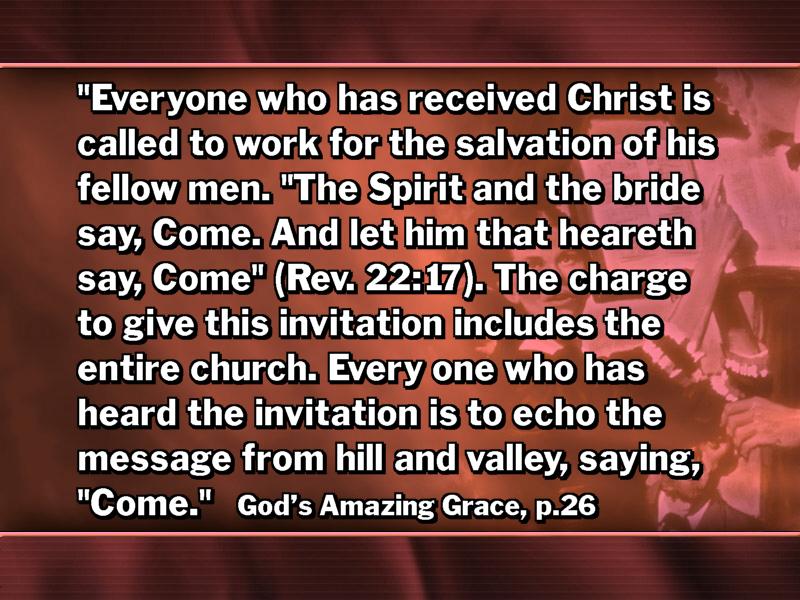 «Слова, сказанные Христом, должны повторять те, кто верят им. Имеющие настоящую веру докажут ее тем, что будут трудиться для душ, находящихся во мраке».

Дабы мне познать Его, с. 337
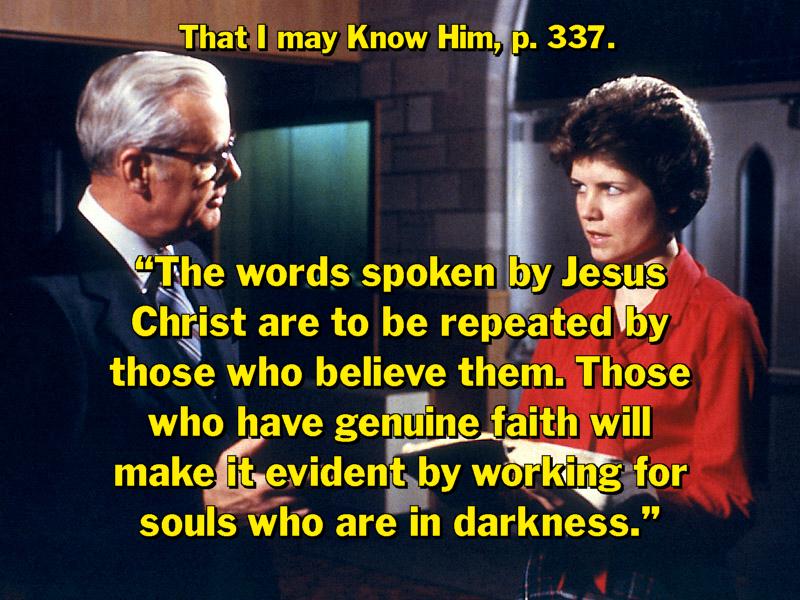 «Роковая ошибка думать, что спасение душ — дело только рукоположенного служителя... Все, получившие жизнь во Христе, призваны трудиться во имя спасения своих ближних».

Желание веков, с. 822.2
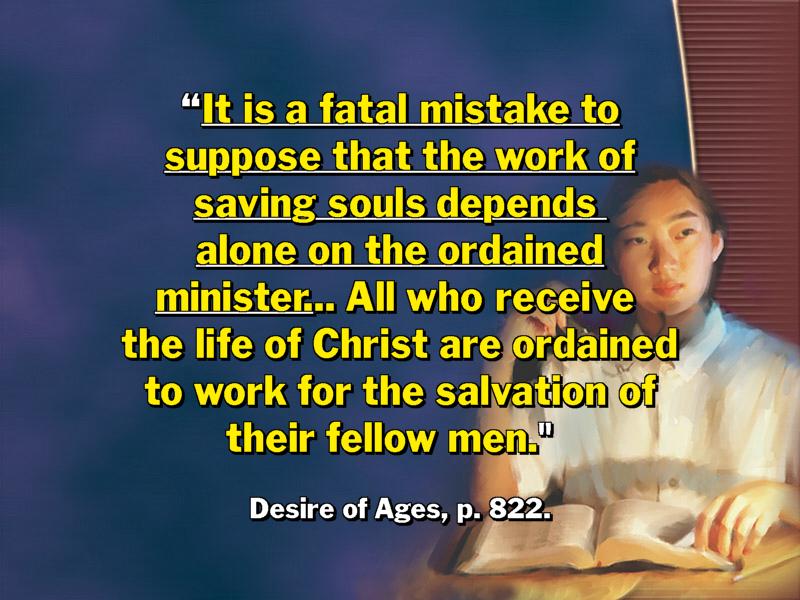 «Как когда-то Христос послал Своих учеников, так сегодня Он посылает членов Своей Церкви.   Им дана та же сила, что и апостолам».

Деяние апостолов, с. 599.2
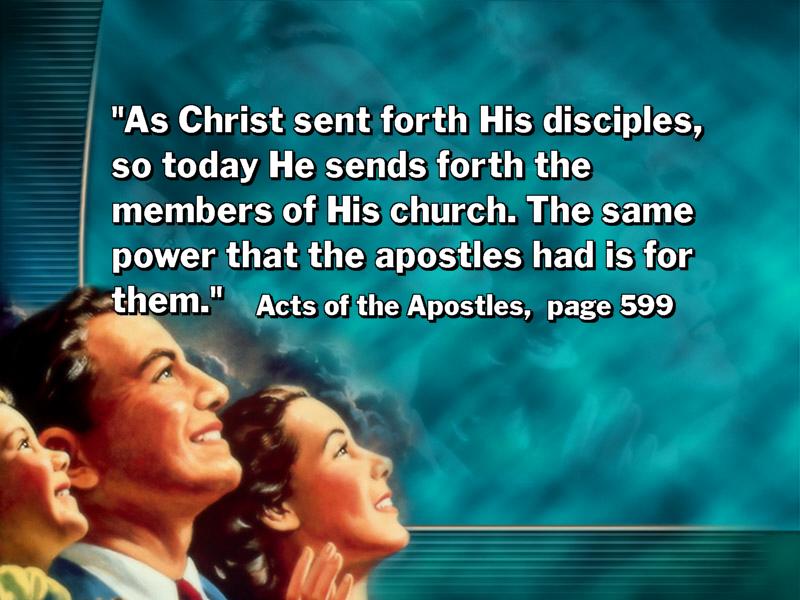 «Бог мог бы спасать грешников и без нашей помощи. Сотрудничать с Ним необходимо нам, дабы выработать характер, подобный Христову. 
Чтобы радоваться вместе с Ним каждой новой искупленной душе, мы должны участвовать в работе нашего Спасителя».

Желание веков, с. 142.2
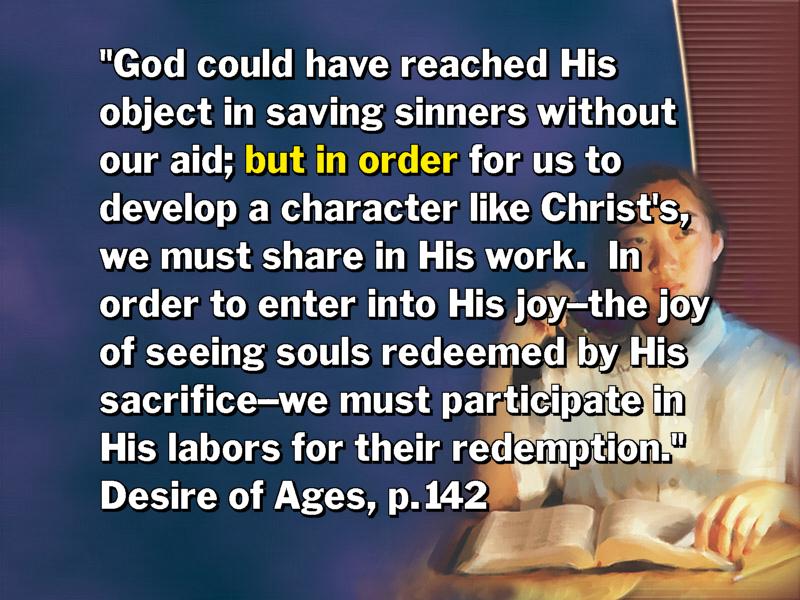 «Каждому, ставшему причастником Его благодати, Господь предписывает работать для ближних. Каждый из нас должен трудиться там, где находится; какую бы должность или положение в обществе мы ни занимали, мы обязаны говорить: “Вот я, пошли меня” (Ис. 6:8). На служителе слова, медсестре-миссионерке, враче-христианине, каждом члене Церкви,...
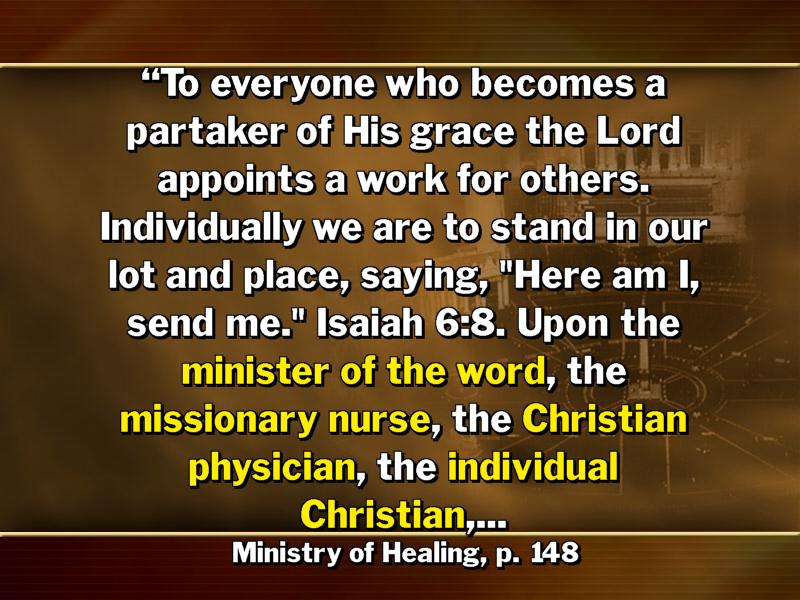 ...торговец он или фермер, механик  или разнорабочий — на всех лежит ответственность. Бог поручил нам открыть людям Евангелие спасения. Каждое дело, которым мы занимаемся, должно служить средством к достижению этой цели». 

Служение исцеления, с. 148.2
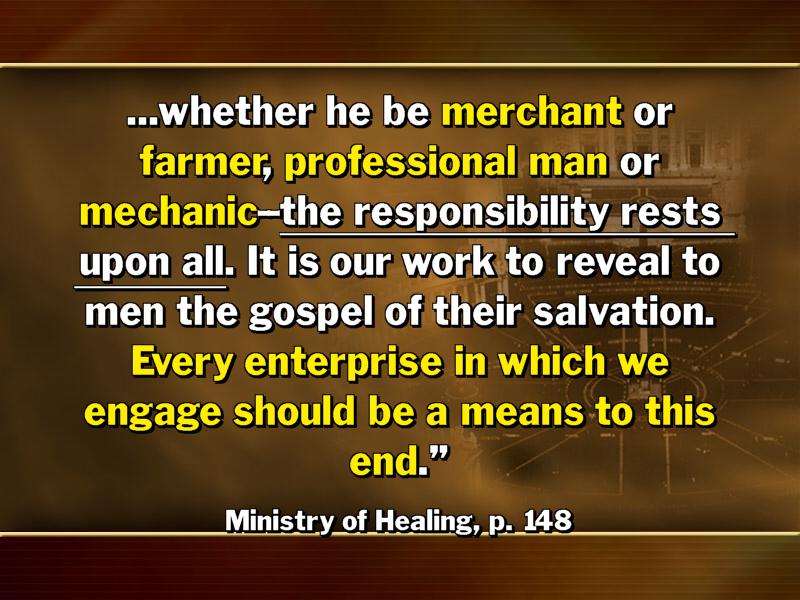 «Работу, которую выполняли ученики, необходимо также выполнить и нам. Каждый христианин призван быть миссионером». 
Христианское служение, с. 22.4

[Цитируется Ин. 4:35] «Он здесь ссылается на Евангельские нивы, на работу христиан среди бедных, презренных самарян. Его рука простёрлась, чтобы собрать их в житницу. Они были готовы для жатвы». 

Библейский комментарий АСД, 5 т., с. 1134.4
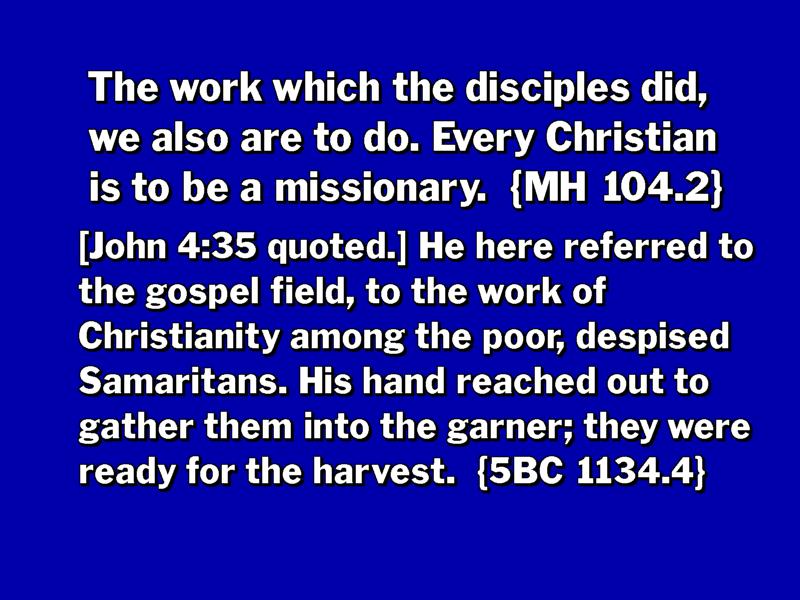 Какие причины приводятся для того, чтобы не проповедовать Слово?
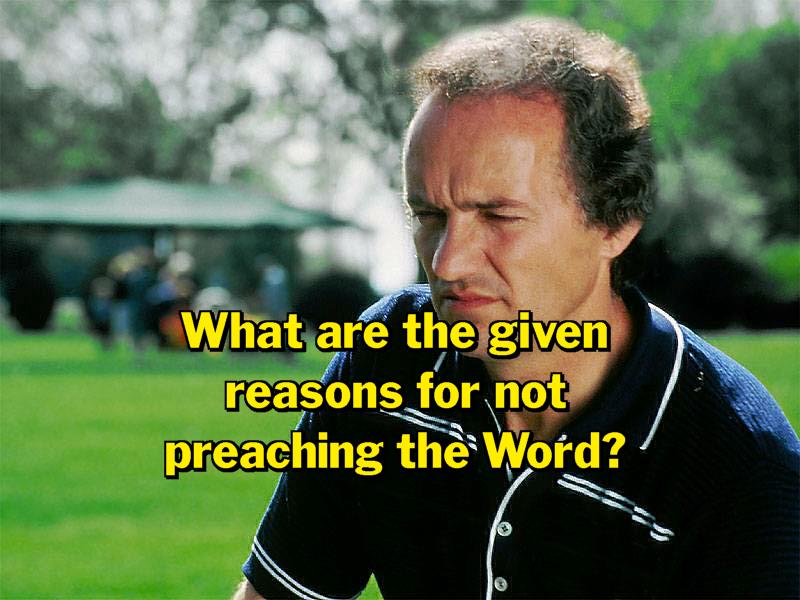 Причины
Страх
Недостаток знания
Кто-то другой может сделать это лучше
Нет времени
Потому я и отдаю десятину
Это работа пастора
Я не обладаю таким даром
Слишком робок
Люди могут отвергнуть меня
Не знаю, что сказать
Церковь не готова принять новых членов
Недостоин представлять Его
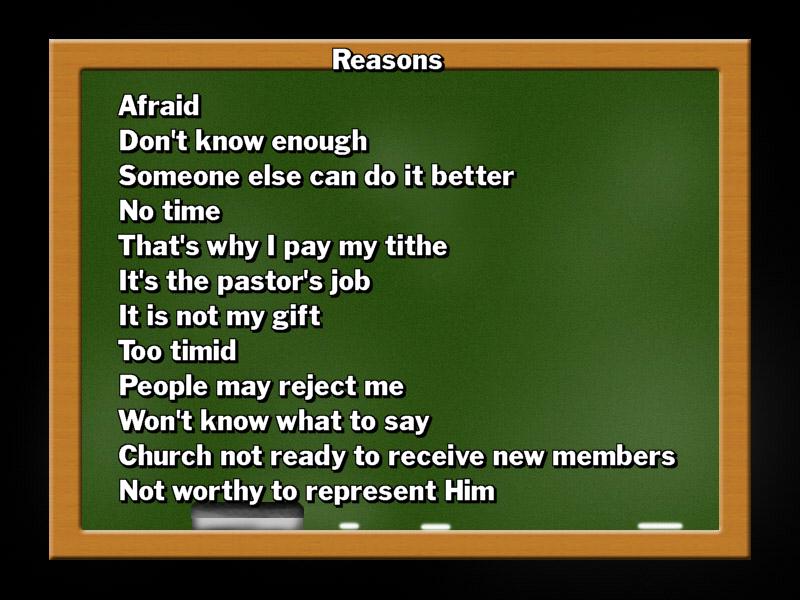 Причины
Страх
Недостаток знания
Кто-то другой может сделать это лучше
Нет времени
Потому я и отдаю десятину
Это работа пастора
Я не обладаю таким даром
Слишком робок
Люди могут отвергнуть меня
Не знаю, что сказать
Церковь не готова принять новых членов
Недостоин представлять Его
ЭГО
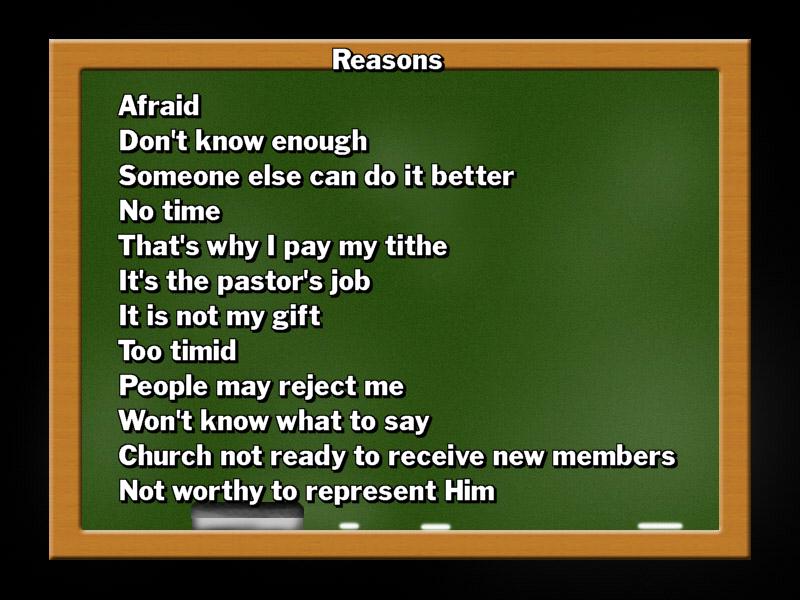 Причины
Страх
Недостаток знания
Кто-то другой может сделать это лучше
Нет времени
Потому я и отдаю десятину
Это работа пастора
Я не обладаю таким даром
Слишком робок
Люди могут отвергнуть меня
Не знаю, что сказать
Церковь не готова принять новых членов
Недостоин представлять Его
Это не мой дар
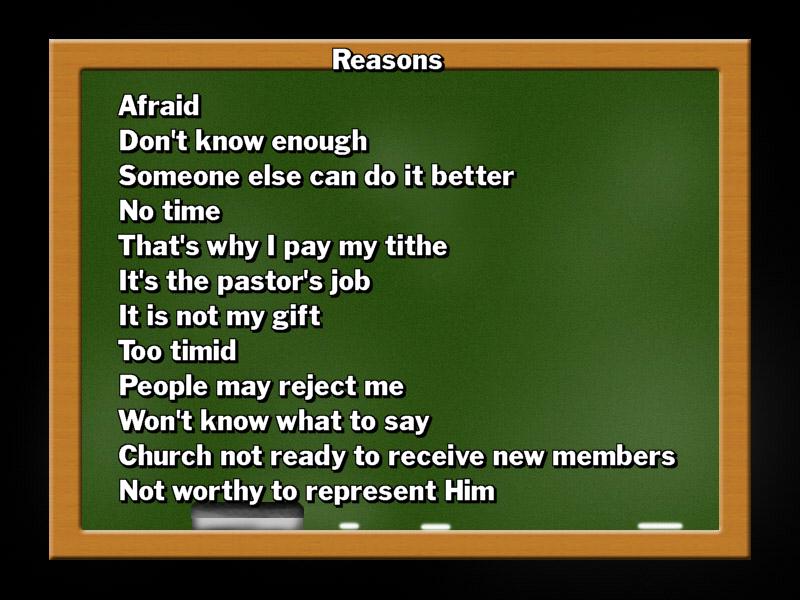 Таланты
Матфея 25:14-30
5 талантов  –  10 талантов
2 таланта    –  4 таланта
1 талант      –  0 талантов
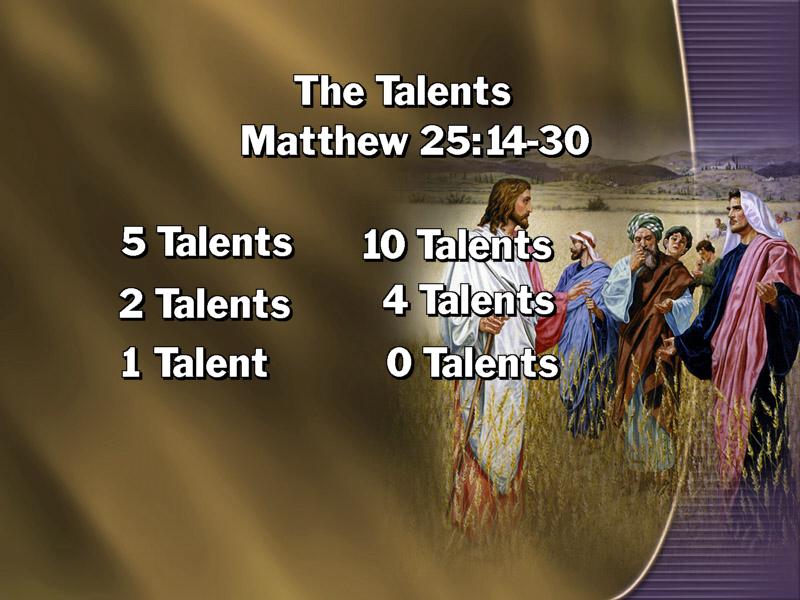 «Ваши таланты будут умножаться по мере завоевания душ для Христа». 
(Свидетельства для Южной Африки, с. 65)

«Учите мужчин и женщин, как использовать и каким образом взращивать их таланты».
(Свидетельства для Церкви, 6 т., с. 432.1)
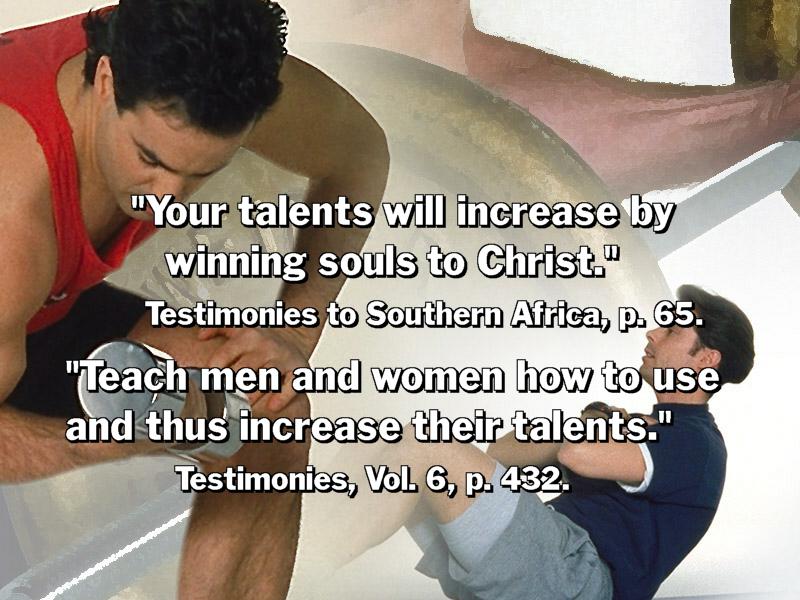 «Таланты, пребывающие в работе, приумножаются. Успех никогда не является делом случая или судьбы; это результат собственного Божьего провидения, вознаграждение за веру и благоразумие, добродетели и настойчивых усилий. Господь желает, чтобы мы использовали каждый дар; если мы так поступаем, Господь одаривает нас все больше и больше...
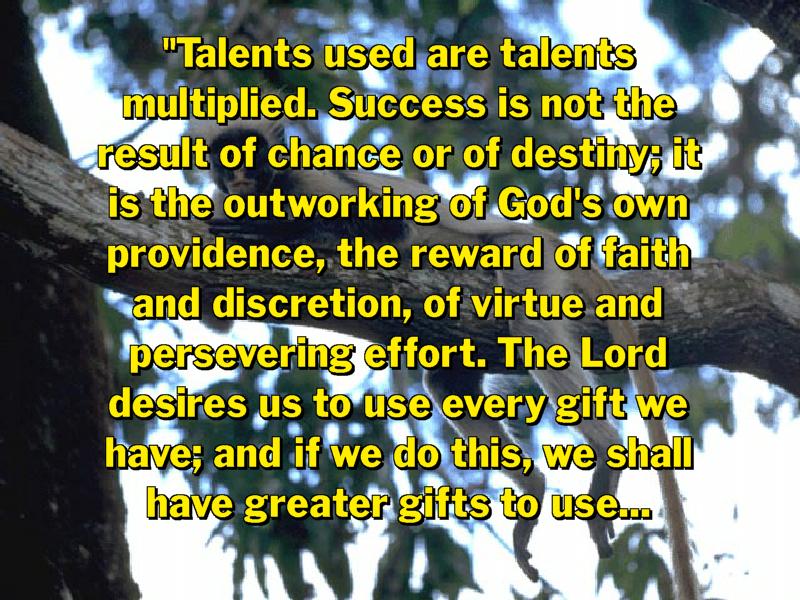 Но Он не дает нам сверхъестественным образом качеств, которыми мы не обладали; но когда мы используем то, что у нас есть, тогда Сам Бог работает с нами, увеличивая все возможности, которыми мы располагаем».

Наглядные уроки Христа, с. 353.1
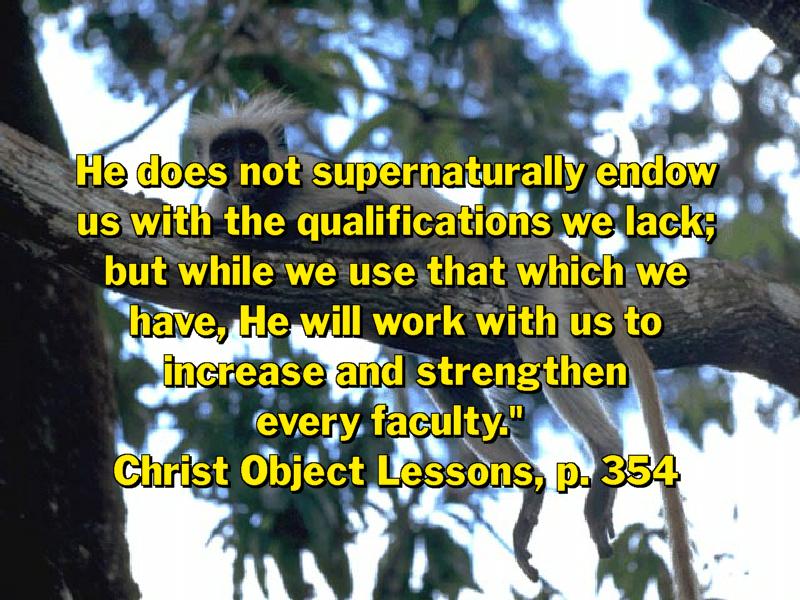 Одним из способов возрастания в Божественном плане роста является участие в нуждах других. Христианин обретает силу, укрепляя других. “Кто напояет других, тот и сам напоен будет” (Прит. 11:25). Это не только обетование, это Божественный закон, закон, который Он предназначил для того, чтобы потоки благоволения,...
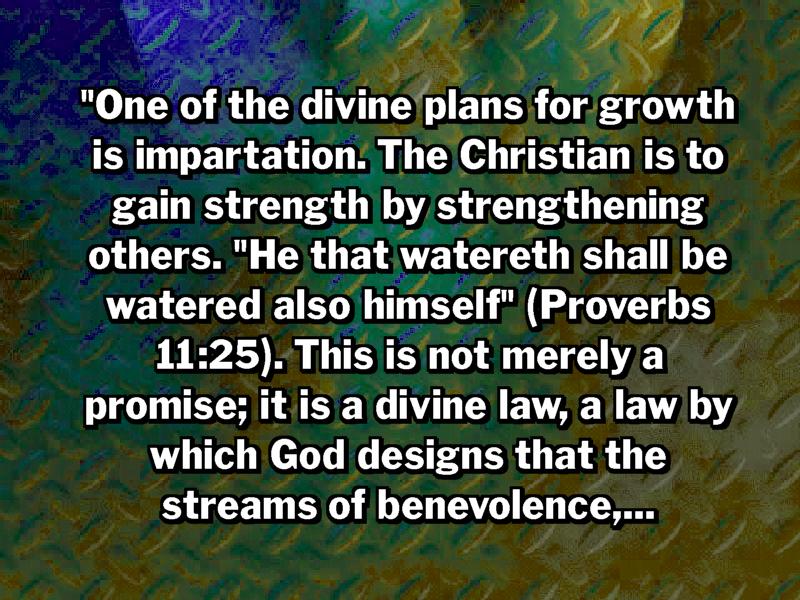 ...подобно глубоким водам, находились в постоянном движении, возвращаясь к своему источнику. В исполнении этого закона и заключается секрет духовного роста».

Удивительная Божья благодать, с. 285
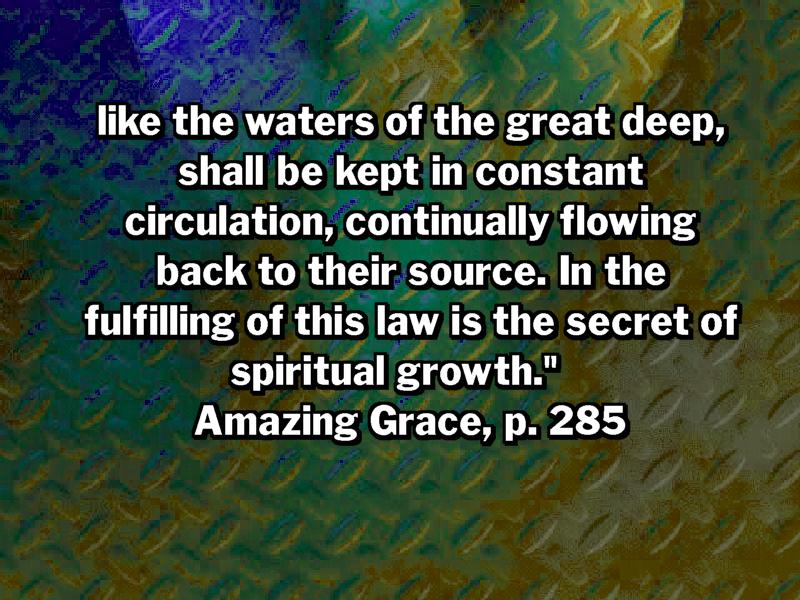 «Не ждите, пока какая-нибудь человеческая комиссия сочтет вас вполне компетентным для работы на ниве Божьей, но выходите на оживленные дороги и к изгородям и начинайте трудиться для Бога. Мудро пользуйтесь своими знаниями, добросовестно используйте способности, щедро делясь тем светом, который Бог дарует вам».

Свидетельства для Церкви, 7 т., с. 281.2
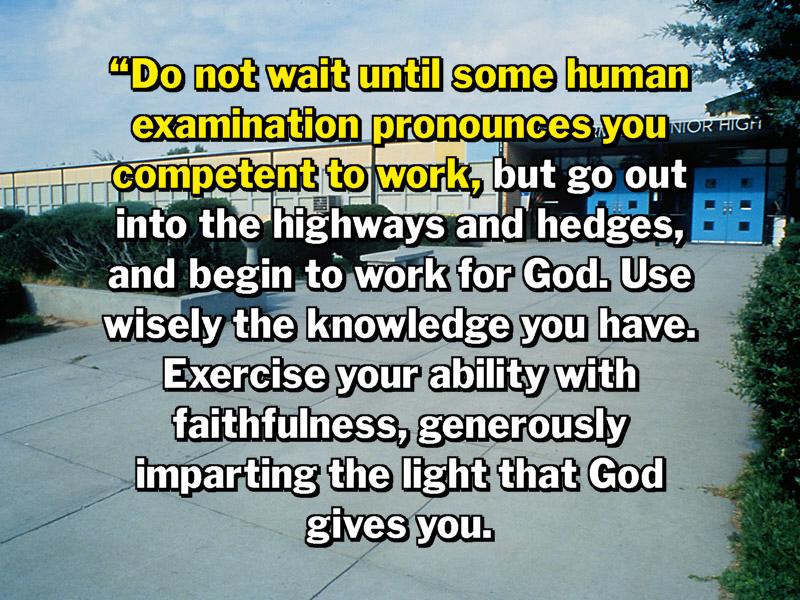 «В книге Деяния апостолов Бог ясно указывает, что христианин сегодня должен ощутить присутствие того же Духа, который пришел с силой в Пятидесятницу и раздул Евангельскую весть в пламя. Деяния Святого Духа через Петра и Павла, Иоанна и Иакова и других могут быть повторены в современных учениках».

Деяния апостолов, с. 2
«Постоянно совершенствуйтесь, поднимайтесь всё выше и выше. Сейчас весьма ценна способность максимально использовать умственные и физические способности, ни на миг не забывая при этом о вечных истинах. Ищите Господа всем сердцем, становитесь все более утонченным, неотступно повышайте свою духовную культуру. Тогда у вас будет лучший диплом, который только можно получить, — поддержка Бога».

Свидетельства для Церкви, 7 т., с. 281.2
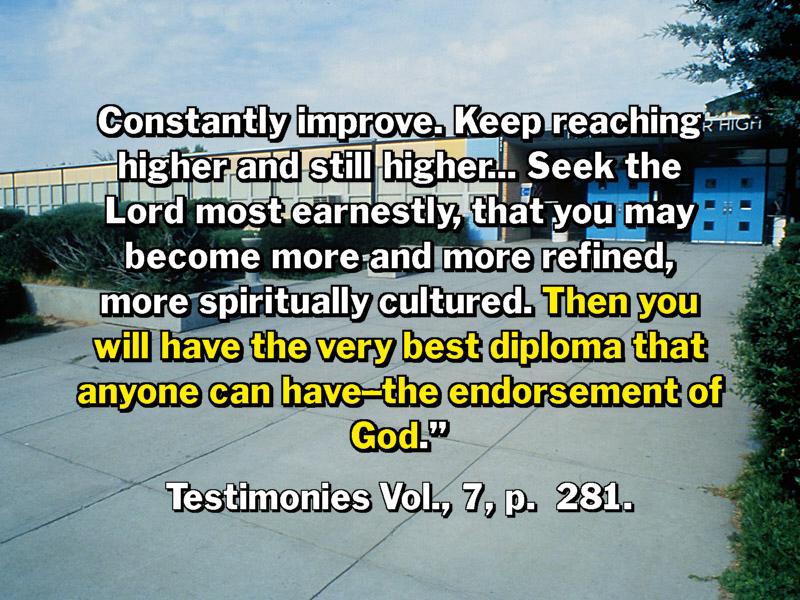 «Бог может и желает использовать в Своей работе тех, кто не получил завершенного образования в человеческих учебных заведениях. Сомнение в том, что с силой Божьей это можно осуществить, — есть неверие, ограничение всемогущества Того, для Которого нет ничего невозможного».

Христианское служение, с. 24.2
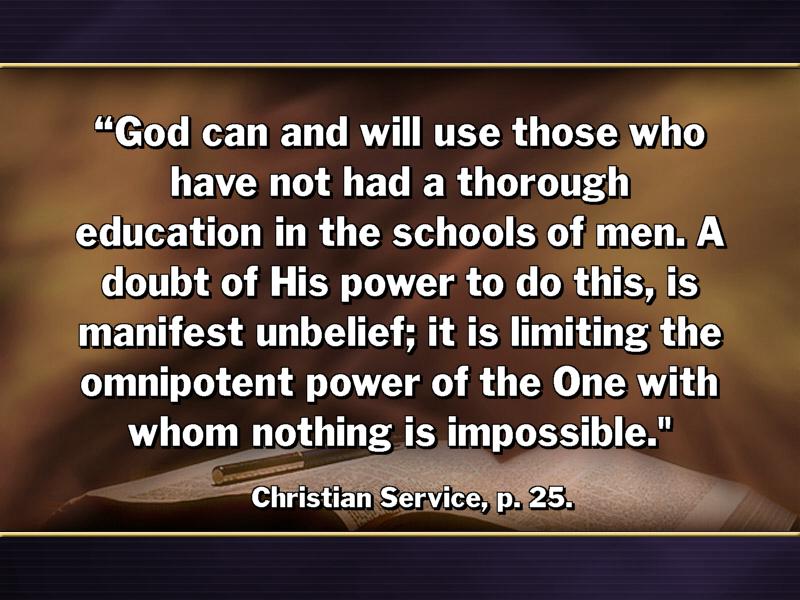 «Дух Христов — это миссионерский дух. Самым первым побуждением возрожденного сердца является желание привести и других к Спасителю».

Великая борьба, с. 70
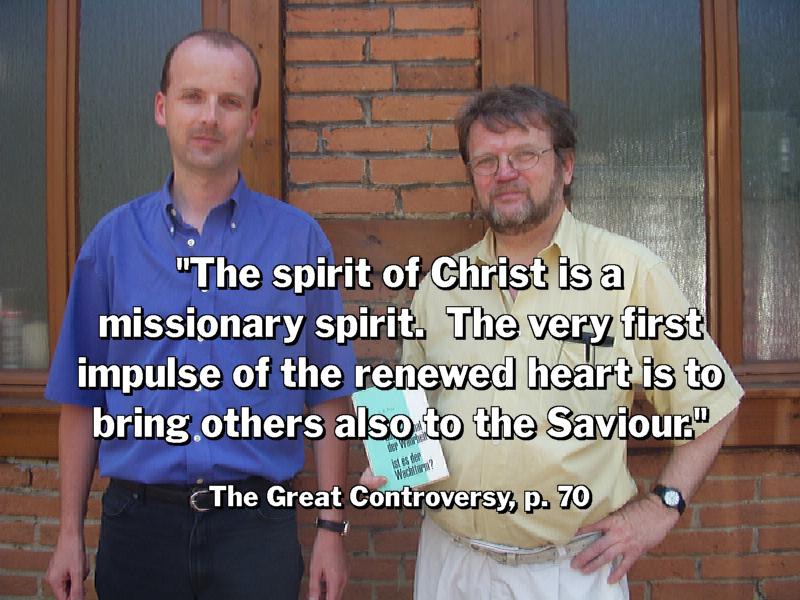 «Если вы любите Иисуса, вы будете лично трудиться вместе с Богом, и вы будете иметь успех в привлечении душ к Иисусу, чтобы они, в свою очередь, своим влиянием привлекали другие души к Агнцу Божьему, который берет на себя грехи мира».

Выпущенные рукописи, 2 т., с. 163.2
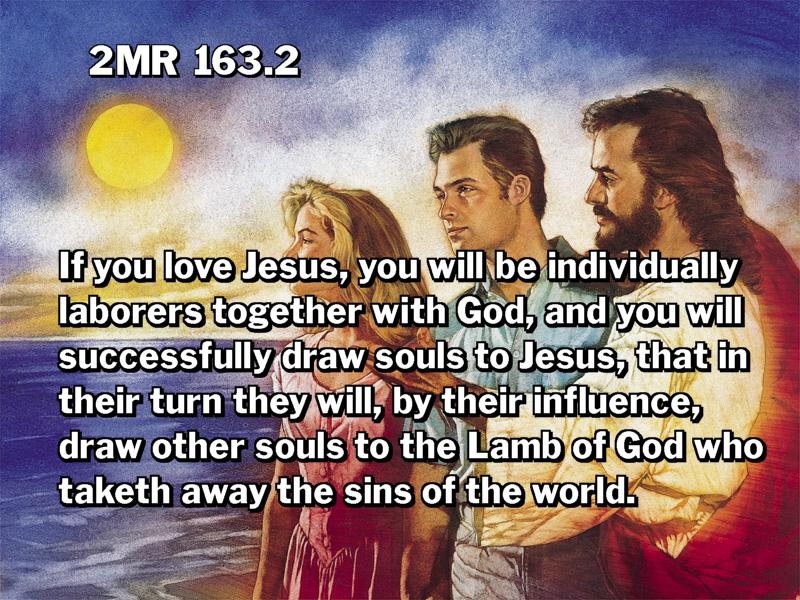 Страх
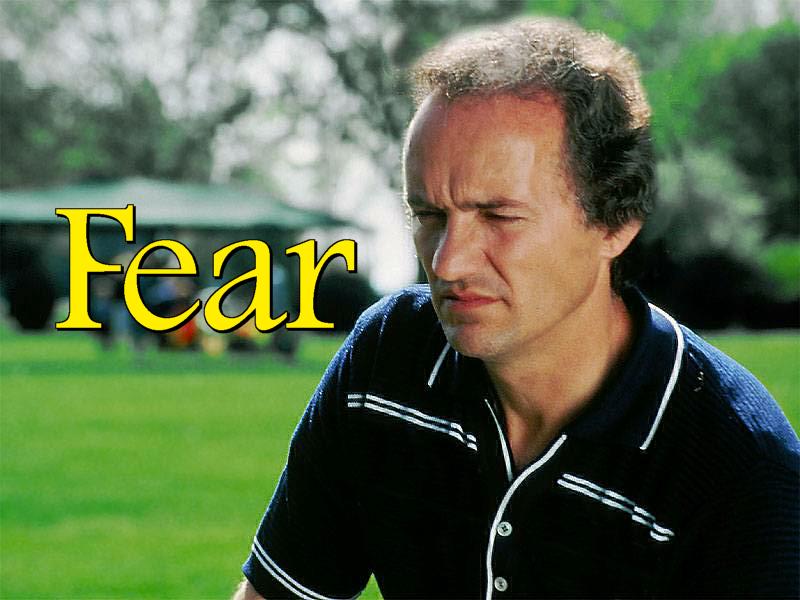 «Ибо дал нам Бог духа не боязни, но силы и любви и целомудрия».

2 Тимофею 1:7
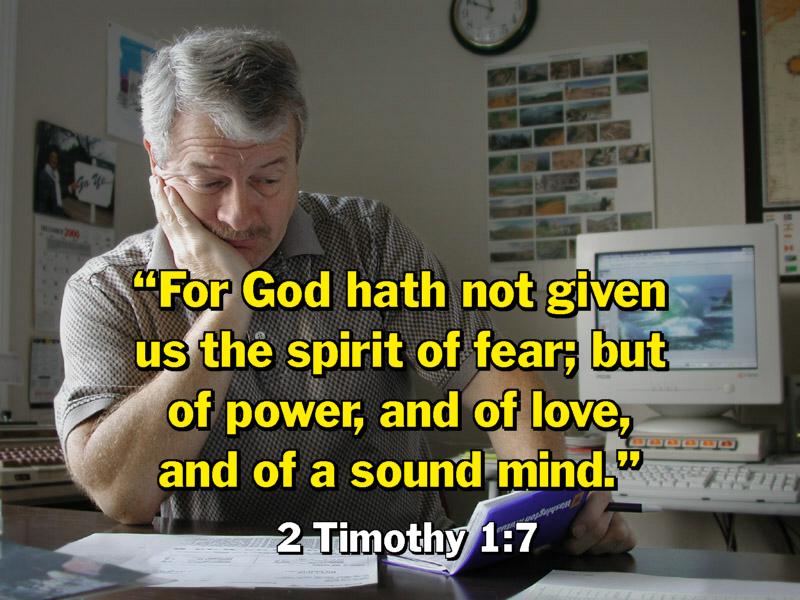 «Итак, Христос дал Своим ученикам поручение. Он наделил их всем необходимым для предстоящей работы, взяв на Себя ответственность за ее успех. До тех пор пока они будут руководствоваться Его словом и трудиться вместе с Ним, они не потерпят неудачу».

Желание веков, с. 822.1
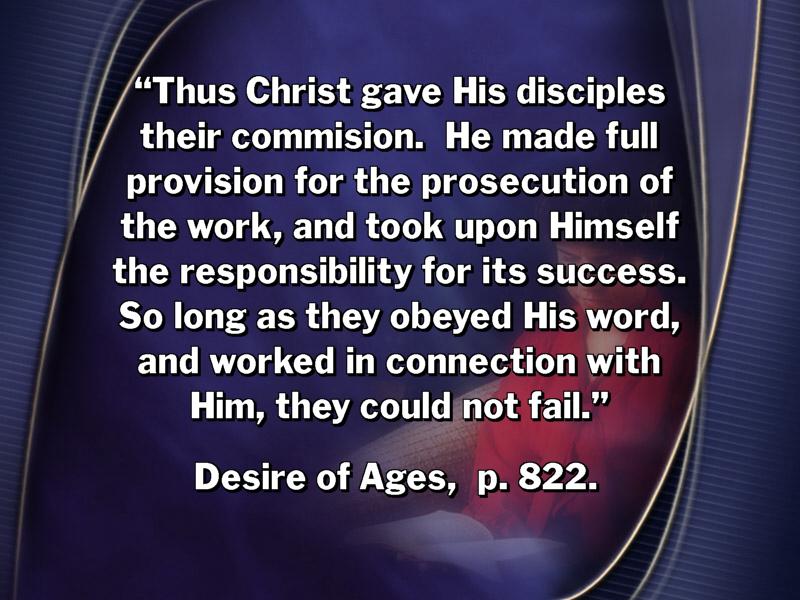 Пошли жнецов